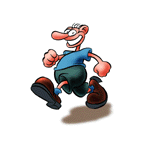 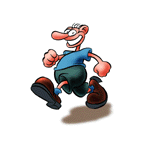 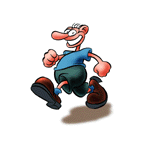 nS
S
4    5    6       7          8         9      10
B
D
40%     45%     50%     55%    60%    65%    70%    75%    80%   85%     90%
O
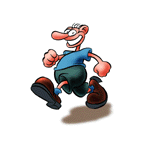 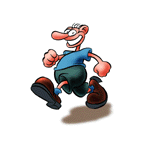 1F
1A
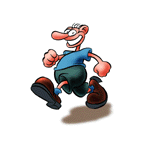 1C
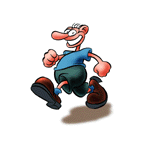 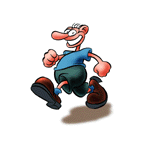 1B
1E
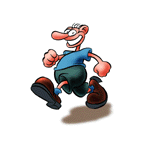 1D
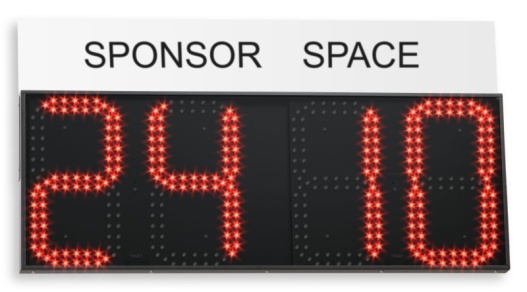 fine
Febbraio